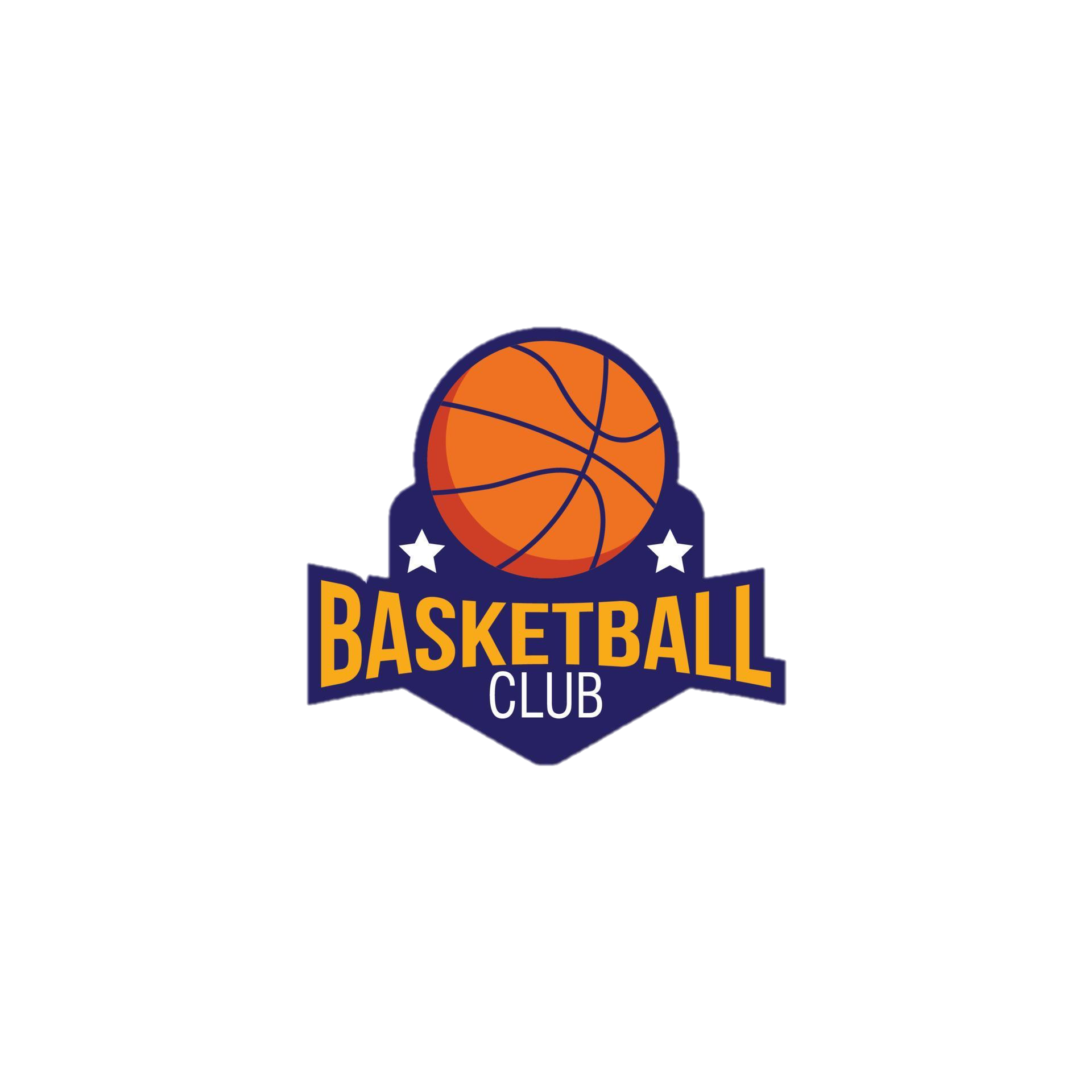 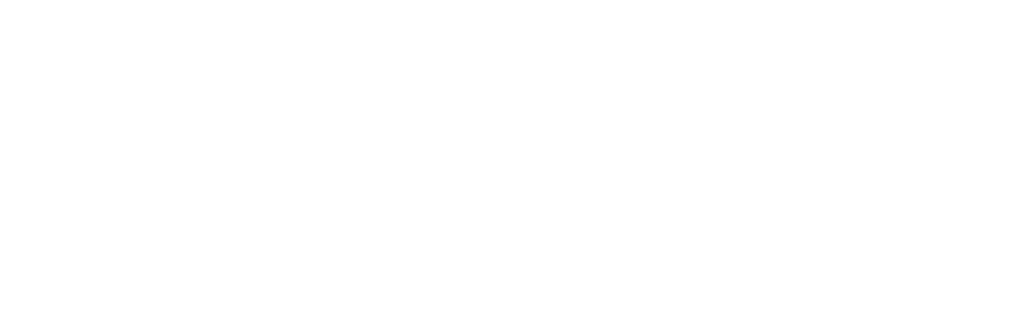 Votre Logo
CHARTE DU
PARENT-SUPPORTER
Respectez l’entraineur et les arbitres!
Maman, Papa,
laissez nous jouer!
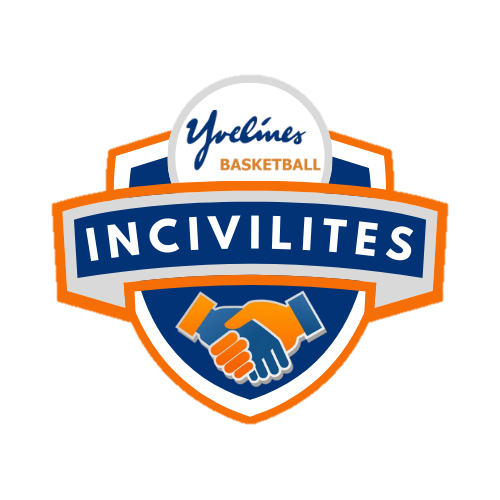 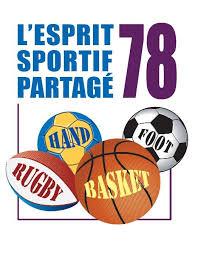 Soyez bienveillants sur et en dehors du terrain !
Encouragez nous, mais ne nous coachez pas!
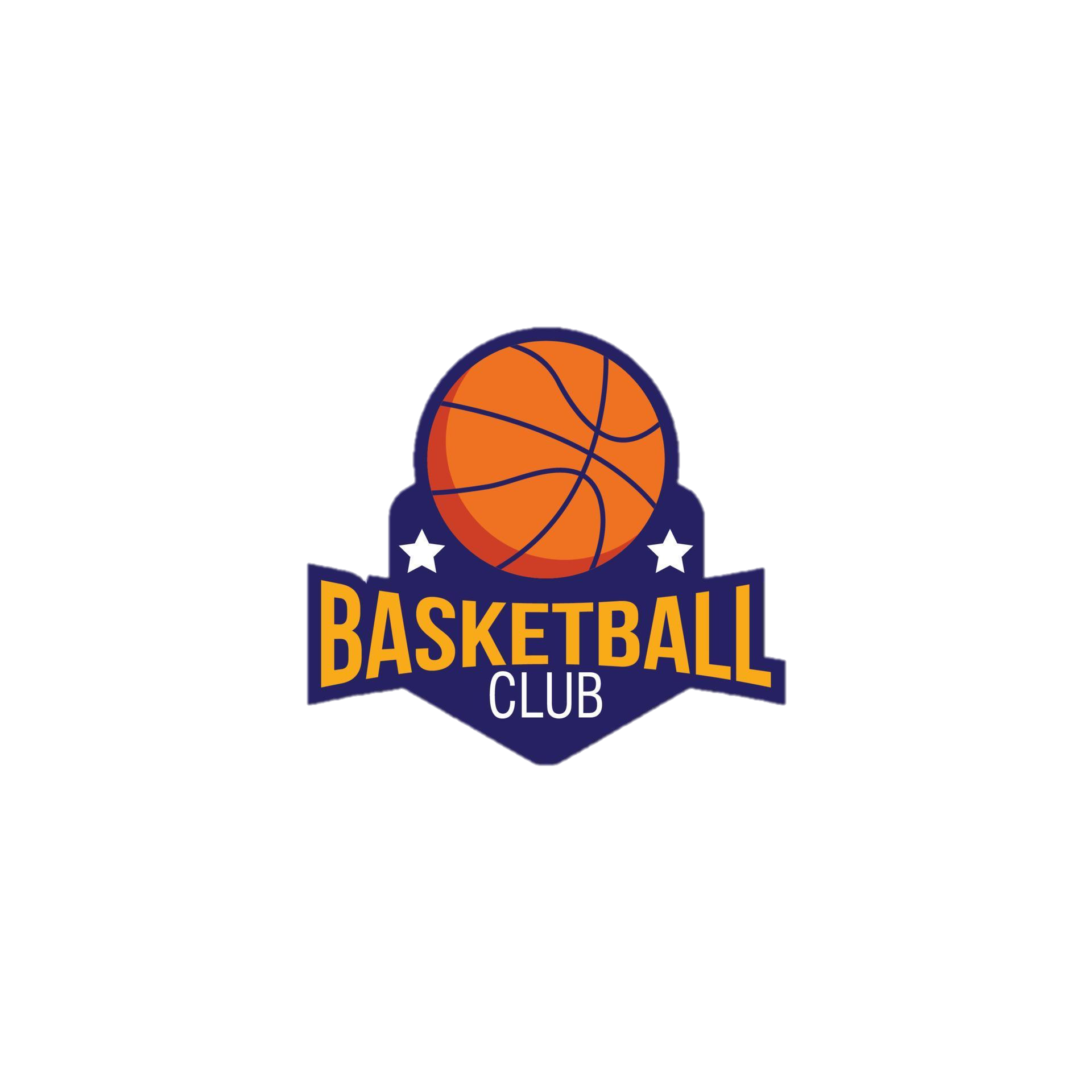 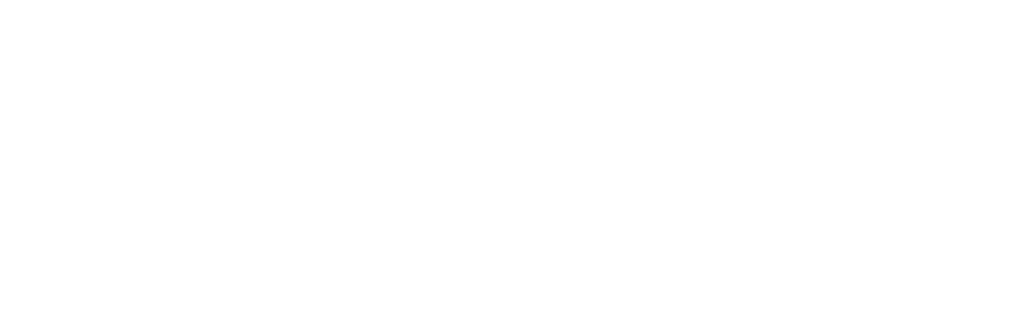 LES 10 COMMANDEMENTSDU PARENT-SUPPORTER
Règle n°1 : Respecter les installations et les équipements du club qui vous accueille
Règle n°2 : Respecter les bénévoles, les joueurs et les supporters adverses
Règle n°3 : Encourager toute l’équipe, pas seulement son enfant,  même lorsque l’équipe perd

Règle n°4 :  Respecter les décisions de l’entraineur 
Règle n°5 : Ne pas se prendre pour l’entraineur, depuis les tribunes, en coachant son enfant
Règle n°6 : Respecter, sans critiquer, les décisions des arbitres
Règle n°7 : S’interdire toute violence verbale ou physique

Règle n°8 : Ne pas se moquer des joueurs s’ils font des erreurs ou ratent une action

Règle n°9 : Adopter une attitude exemplaire en toute circonstance afin de véhiculer une image positive du club 
Règle n°10 : Contribuer à créer une atmosphère et une ambiance agréables avec les autres supporters